Lön, sysselsättning eller bådadera?
Lars Calmfors
LO-seminarium
23/2-2016
Rapportens teorigrund
Vedertagen neoklassisk teori
     - i ett normalläge minskar högre reala 
       lönekostnader sysselsättningen
Lite mer komplicerat i läge med negativ styrränta
    - mycket låga löneökningar kan leda till högre
     realränta och kronförstärkning
    - argument för flerårsavtal med inte alltför låga
      löneökningar i början
Utrymmet för lönekostnadsökningar
Summan av normal förädlingsvärdeprisökning och konjunkturrensad produktivitetsökning i näringslivet
Liknande analys som Konjunkturinstitutet och Arbetsmarknadsekonomiska rådet
Jämförelser kunde ha gjorts
Justering för egenföretagare och exkludering av små- och fritidshus
Förändring av faktisk lönekostnadsandel och av förväntad lönekostnadsandel i normalt konjunkturläge, procent
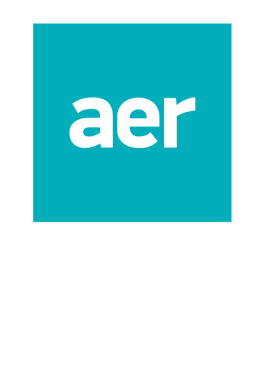 Rapportens huvudpoäng
Låga centrala avtal för LO-grupperna innebär att tjänstemännen kan höja sina relativlöner
Diagram som visar skillnaden mellan utrymme och normerande avtal samt relativlöneförändring saknas
Låga LO-avtal tenderar sänka prisökningarna
Då kan tjänstemännen ta ut mer utan att prisökningarna stiger
Liten utväxling för LO-grupperna i form av högre sysselsättning
Lågt pris i form av lägre sysselsättning av höga löneökningar för tjänstemännen
Vettiga hypoteser men än så länge mest forskningsuppslag
Rapporten hamnar emellan formaliserad analys och mer intuitiv diagrammatisk analys
Förord
Förordet drar slutsatser som inte har täckning i rapporten
Argumentation mot ståndpunkter som ingen har
Relevanta frågor:
    - Kan lägre ingångslöner fungera som
      komplement till andra åtgärder?
    - Innebär andra förhållanden än tidigare att LO   
      bör göra andra avvägningar?
Rapportens slutsatser
Normalt leder lägre löneökningar till högre sysselsättning
Men det kan kräva samordning
Annars åstadkoms inte så mycket
Men var ligger problemet?
     - arbetare/tjänstemän
     - hemmamarknadsfack/internationellt
       konkurrensutsatta fack inom LO